CS2911Week 5, Class 3
Today
Afternoon section: Hand out Lab 6 checklist!
Sit by someone you don't know again!
Review Muddiest Point
Counting n-bit binary numbers
Unicode and UTF-8
Muddiest Point
Week 6, Lab: Quiz at start of lab
Week 7, Monday: Half-Exam 2
CS2911
Dr. Yoder
1
[Speaker Notes: 17q1 5-3   after mornign class: Edit slide to include Quiz and Half-Exam 2  schedule]
Outcomes
Write the 3-bit and 4-bit unsigned binary numbers.
State the maximum and minimum number on the n-bit unsigned number line.
Convert unicode code-points (characters) to utf-8 encoding by hand
Convert between utf-8 and code-point encodings in Python
2
[Speaker Notes: Describe how characters are encoded in the HTTP protocol [duplicate?]]
Outcomes
Describe the difference between a character and a byte
Describe the differences between the bytes and str types in Python
Explain how the character set can be specified for the body in HTTP
Explain how URIs can encode characters from alternate character sets
3
Muddiest Point 4-Lab & 4-2
4
Muddiest Point Earlier classes
5
History of Encoding
ASCII 1960-1986
Latin-1 1985-1992
Also known as ISO-8859-1 or Windows-1252*
JIS 1978-1997
Unicode BMP 1987-present
UTF-8 1993-2003
Multi-plane Unicode 1996-present
CS2911 Dr. Yoder
6
[Speaker Notes: Most dates from Wikipedia articles for each protocol

JIS history
http://www.sljfaq.org/afaq/encodings.html

Shift-JIS early 1980s to 1997 when incorporated into JIS
IBM History of Far Eastern Languages in Computing: National Language Support ...
https://books.google.com/books?id=7zOQaxbxQzgC&pg=PA83&lpg=PA83&dq=shift+JIS+history&source=bl&ots=AeV-y-aiD5&sig=Cw8Mvaq7v4cZs_cpKh999MJeWY8&hl=en&sa=X&ved=0ahUKEwi3-emm9MjPAhVHMSYKHXW7BUwQ6AEILjAC#v=onepage&q=shift%20JIS%20history&f=false]
Share of Web-pages
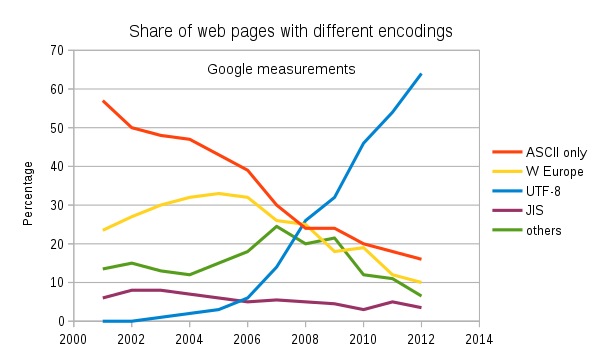 CS2911 Dr. Yoder
7
[Speaker Notes: https://en.wikipedia.org/wiki/UTF-8#/media/File:Utf8webgrowth.svg
https://en.wikipedia.org/wiki/UTF-8]
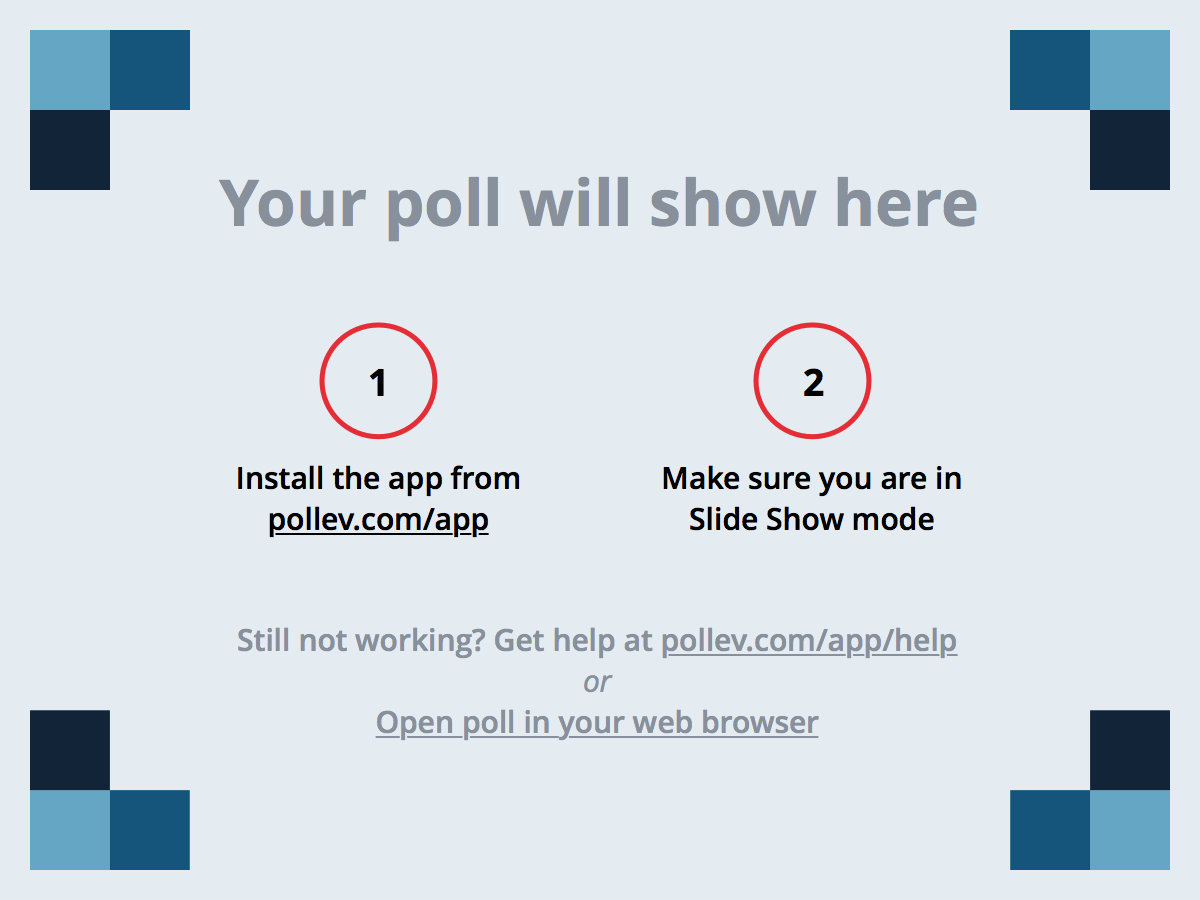 CS2911 Dr. Yoder
8
[Speaker Notes: Poll Title: [Blank Title]
https://www.polleverywhere.com/multiple_choice_polls/hTAtH2pQJN2ggnM

Level 1]
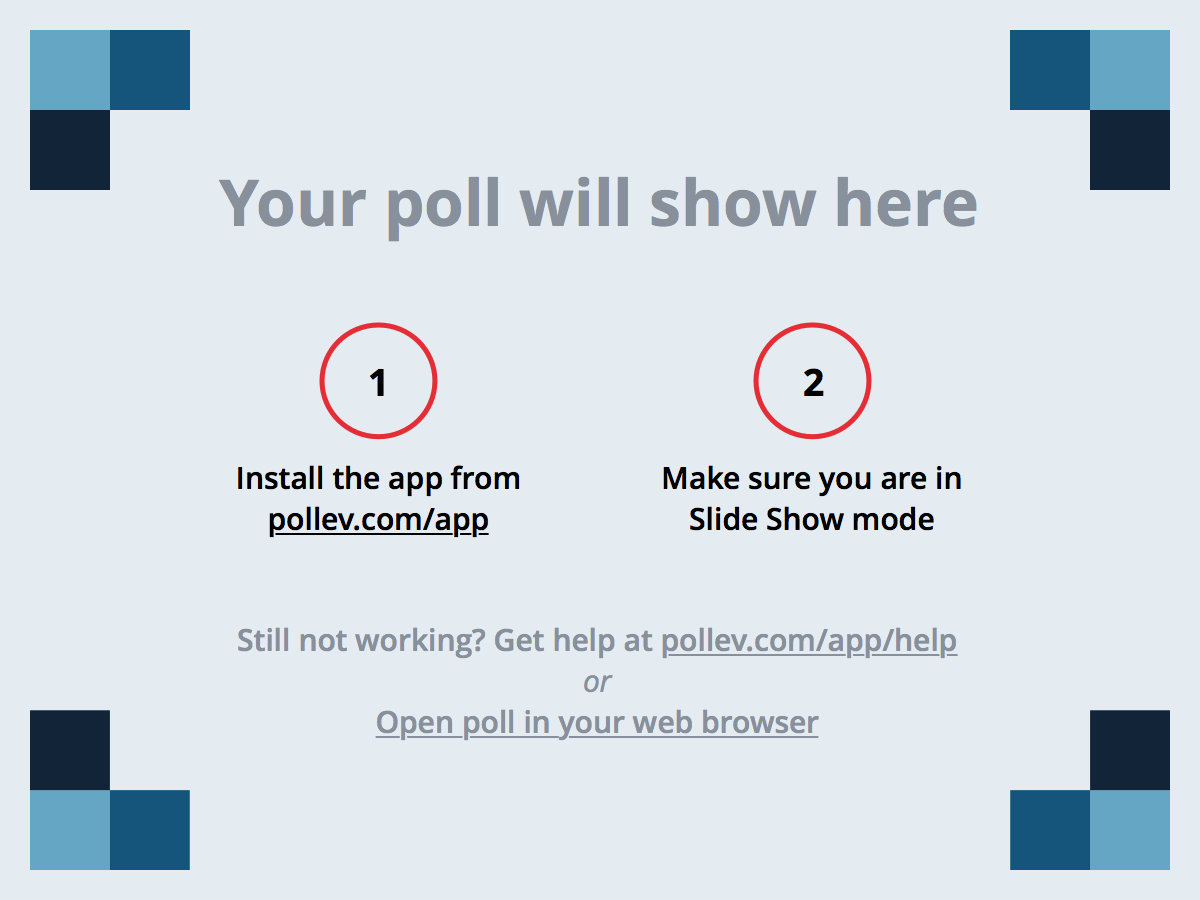 CS2911 Dr. Yoder
9
[Speaker Notes: Poll Title: What was the muddiest point? (CS2911)
https://www.polleverywhere.com/free_text_polls/zIp2tH2IVWjXv4H]
Acknowledgement
This course is based on the text
Computer Networking: A Top Down Approach 7th edition Jim Kurose, Keith RossAddison-Wesley
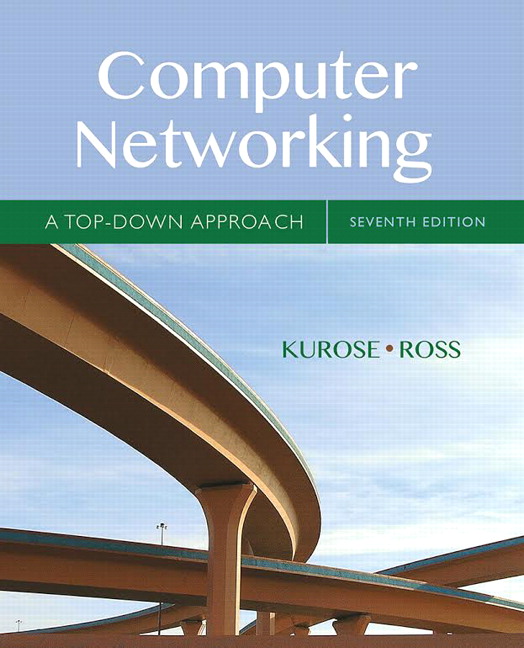 10